Побег, его строение и развитие.
Побег –надземный  осевой орган растения, обладающий неограниченной способностью к росту
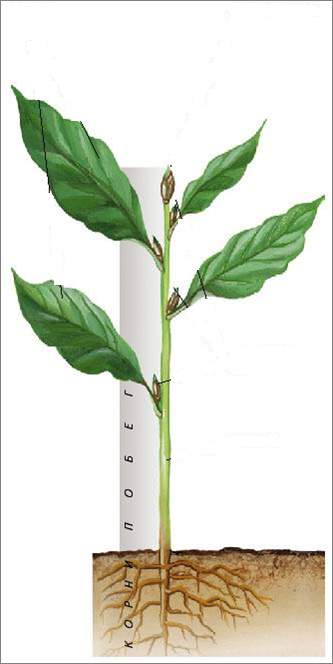 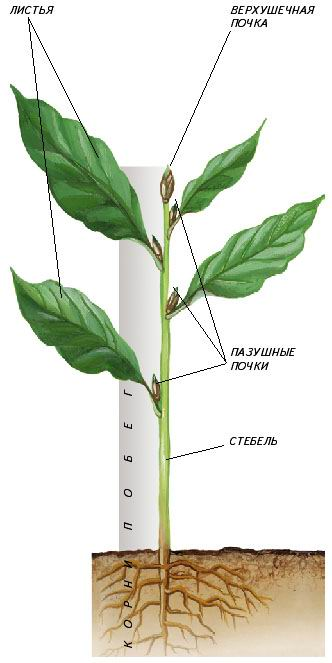 узел
междоузлие
Пазуха листа
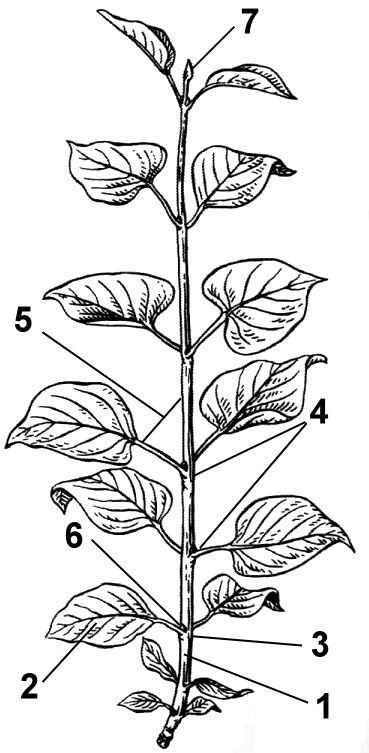 Почка – зачаточный побег.
Верхушечная
Пазушная
Вегетативная
Генеративная
Развитие почек
С. 46-47
Какая почка обеспечивает нарастание стебля в высоту?
Какое значение для растения имеет развитие пазушных почек?
Что произойдёт с растением при удалении верхушечной почки? 
Что называют пасынкованием, прищипкой?
Лабораторная работа №3.
Строение вегетативных и генеративных почек.
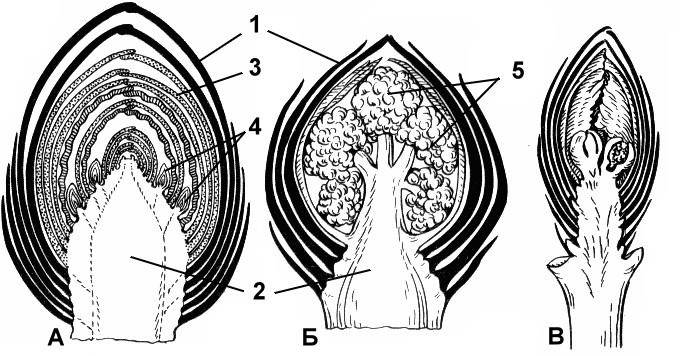 Домашнее задание 

П. 8 
Индивидуальное задание – создать модель вегетативной или генеративной почки